MESSES DES  21 et 22 décembre 2024
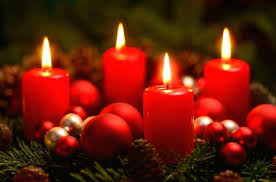 4eme dimanche de l’Avent
Habiter le seuil de ta maison, Seigneur,
Guetter le temps de ton retour.
Comme un veilleur guette le jour,
Rester dans l'amour de ton nom
Il faut préparer la route au seigneur
Il faut préparer la route au seigneur
Veiller pour être prêt
Le jour où tu viendras,
Préparer ton retour.
Viens, Seigneur, le monde a tant besoin de toi
Habiter le seuil de ta maison, Seigneur,
Guetter le temps de ton retour.
Comme un veilleur guette le jour,
Rester dans l'amour de ton nom
Il faut préparer la route au seigneur
Il faut préparer la route au seigneur
Veiller pour accueillir
La promesse donnée,
Témoigner de ce jour.
Viens, Seigneur, le monde a tant besoin de toi
Habiter le seuil de ta maison, Seigneur,
Guetter le temps de ton retour.
Comme un veilleur guette le jour,
Rester dans l'amour de ton nom
Il faut préparer la route au seigneur
Il faut préparer la route au seigneur
Veiller pour accomplir
Les œuvres de l'amour,
Connaître ton retour.
Viens, Seigneur, le monde a tant besoin de toi.
Habiter le seuil de ta maison, Seigneur,
Guetter le temps de ton retour.
Comme un veilleur guette le jour,
Rester dans l'amour de ton nom
Il faut préparer la route au seigneur
Il faut préparer la route au seigneur
Kyrie, eleison
Kyrie, eleison.

Christe, eleison
Christe, eleison.

Kyrie, eleison
Kyrie, eleison
Psaume 79 :

Dieu, fais-nous revenir ; que ton visage s’éclaire, et nous serons sauvés !
REJOUIS-TOI, JERUSALEM
ALLELUIA !
P. U. :

Dieu de justice et de paix, que ton règne vienne.
Vierge bénie entre toutes les femmes
Mère choisie entre toutes les mères
Mère du Christ et mère des hommes
donne-nous ton fils, donne-nous ton fils
1 - Entre toutes les femmes du monde, le Seigneur t'a choisie
Pour que brille à jamais sur la terre, la lumière de Dieu
Vierge bénie entre toutes les femmes
Mère choisie entre toutes les mères
Mère du Christ et mère des hommes
donne-nous ton fils, donne-nous ton fils
2 - Comme coule la source limpide, la tendresse de Dieu
Envahit chaque instant de ta vie et nous donne un sauveur
Vierge bénie entre toutes les femmes
Mère choisie entre toutes les mères
Mère du Christ et mère des hommes
donne-nous ton fils, donne-nous ton fils
2 - Brûler quand le feu devient cendres,
Partir vers Celui qui attend,
Choisir de donner sans reprendre
Fêter le retour d’un enfant.
Vierge bénie entre toutes les femmes
Mère choisie entre toutes les mères
Mère du Christ et mère des hommes
donne-nous ton fils, donne-nous ton fils
3 - En ton cœur O Marie nul obstacle à l'amour infini
Le Seigneur fait en toi des merveilles, il nous donne son Fils
Vierge bénie entre toutes les femmes
Mère choisie entre toutes les mères
Mère du Christ et mère des hommes
donne-nous ton fils, donne-nous ton fils
4 - L'univers tout entier te contemple, il acclame ton Fils
Grâce à toi au milieu de son peuple, Il est présent
Vierge bénie entre toutes les femmes
Mère choisie entre toutes les mères
Mère du Christ et mère des hommes
donne-nous ton fils, donne-nous ton fils
5 - Tu chemines avec nous sur la route, tu connais notre espoir
Au milieu de nos croix, de nos peines, tu nous montres ton fils.
Vierge bénie entre toutes les femmes
Mère choisie entre toutes les mères
Mère du Christ et mère des hommes
donne-nous ton fils, donne-nous ton fils
Prière sur les offrandes
Le célébrant : « Priez, frères et sœurs : que mon sacrifice, qui est aussi le vôtre, soit agréable à Dieu le Père tout puissant. »

L’assemblée : «  Que le Seigneur reçoive de vos mains ce sacrifice à la louange et à la gloire de son nom, pour notre bien et celui de toute l’Eglise.
Sanctus :

Sanctus, Sanctus, Sanctus ! Deus Sabaoth (bis)
Pleni sunt caeli et terra Gloria tua
Hosanna in excelsis deo ! Hosanna in excelsis (bis)
Bénédictus qui venit in nomine Domini.
Hosanna in excelsis deo ! Hosanna in excelsis. (Bis)
Agnus :

Agnus Dei, qui tollis peccata mundi,
miserere nobis, 

Agnus Dei, qui tollis peccata mundi,
miserere nobis, 

Agnus Dei, qui tollis peccata mundi,
dona nobis pacem,
Communion :

R. Recevez le Corps du Christ,

Buvez à la source immortelle.
R. Recevons le Corps du Christ,

Buvez à la source immortelle.
1. Adorons le Corps très saint du Christ, l’Agneau de Dieu,

Le Corps très saint de Celui qui s’est livré pour notre salut.
R. Recevons le Corps du Christ,

Buvez à la source immortelle.
2. Le Corps très saint, de Celui qui a donné à ses disciples,

Les mystères de la grâce, de l’Alliance Nouvelle.
R. Recevons le Corps du Christ,

Buvez à la source immortelle.
3. Le Corps très saint, qui a justifié la pécheresse en pleurs,

Le Corps très saint, qui nous purifie par son sang.
R. Recevons le Corps du Christ,

Buvez à la source immortelle.
4. Le Corps très saint, qui a lavé les pieds de ses disciples, avec l’eau,

Le Corps très saint, de Celui qui a purifié leur cœur avec l’Esprit.
R. Recevons le Corps du Christ,

Buvez à la source immortelle.
5. Qui mange de ce pain et boit de cette coupe,

Celui-là demeure en Dieu et Dieu demeure en lui.
R. Recevons le Corps du Christ,

Buvez à la source immortelle.
6. Nous avons rompu le pain, et béni la coupe du salut,

Que ton Sang, ô Christ, soit pour nous la source de la Vie.
R. Recevons le Corps du Christ,

Buvez à la source immortelle.
7. Approchons-nous de l’autel du Seigneur, avec un cœur purifié,

Et comblés de l’Esprit, rassasions-nous de la douceur du Seigneur.
R. Recevons le Corps du Christ,

Buvez à la source immortelle.
8. Vois ton peuple ici rassemblé, dans le parfum de la joie,

Accorde-lui de rester dans la paix et dans l’amour fraternel.
R. Recevons le Corps du Christ,

Buvez à la source immortelle.
Debout, resplendis, car voici ta lumière
Et sur toi la gloire du Seigneur
Debout, resplendis, car voici ta lumière
Et sur toi la gloire du Seigneur
Lève les yeux et regarde au loin
Que ton cœur tressaille d'allégresse
Voici tes fils qui reviennent vers toi
Et tes filles portées sur la hanche
Jérusalem, Jérusalem, quitte ta robe de tristesse
Jérusalem, Jérusalem, chante et danse pour ton Dieu
Toutes les nations marcheront vers ta lumière
Et les rois à ta clarté naissante
Toutes les nations marcheront vers ta lumière
Et les rois à ta clarté naissante
De nombreux troupeaux de chameaux te couvriront
Les trésors des mers afflueront vers toi
Ils viendront d'Epha, de Saba, de Qédar
Faisant monter vers Dieu la louange
Jérusalem, Jérusalem, quitte ta robe de tristesse
Jérusalem, Jérusalem, chante et danse pour ton Dieu
Jérusalem, Jérusalem, quitte ta robe de tristesse
Jérusalem, Jérusalem, chante et danse pour ton Dieu